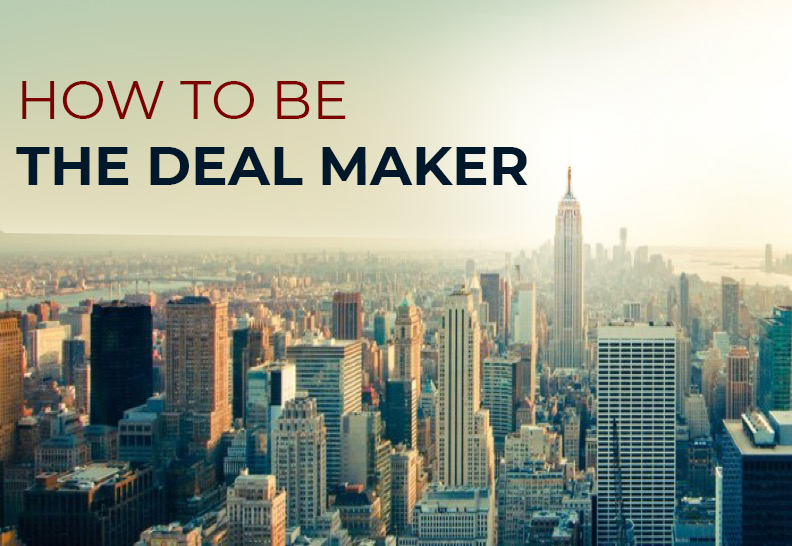 Jim Ingersoll
Beginner – Survival mode
   Estate Builder – Stability zone.       Building assets and lasting cash flow
   Ender – FREEDOM – Assets (F&C, Leveraged), Notes, Lending=   Diversity Freedom (Reduce risk)
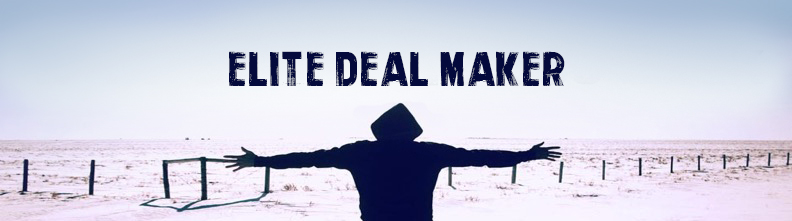 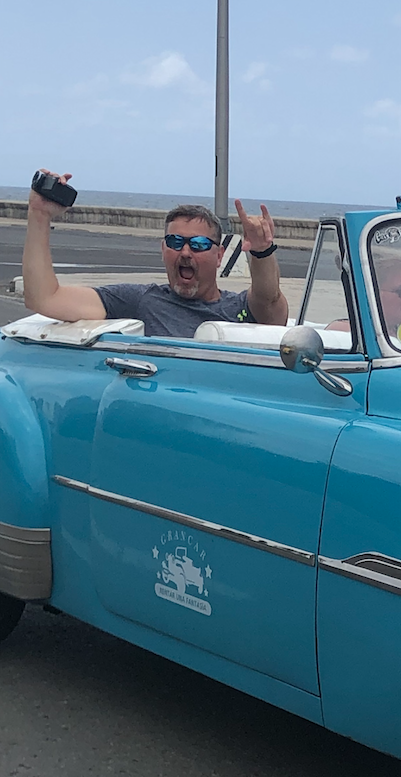 Ray Ferguson…
Everything needed to be an elite deal maker is in this room right now….
Jim Ingersoll 
Investor, Author, Podcaster, Host Deal Maker 2020 Live
www.InvestingNowNetwork.comReal Estate Success Podcast
Facebook group:  Real Estate Investor Successjimingersoll@Verizon.net
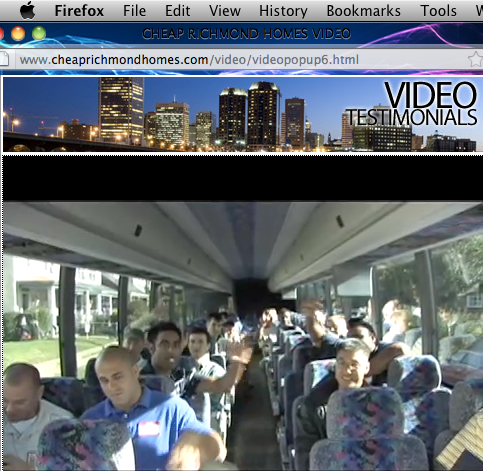 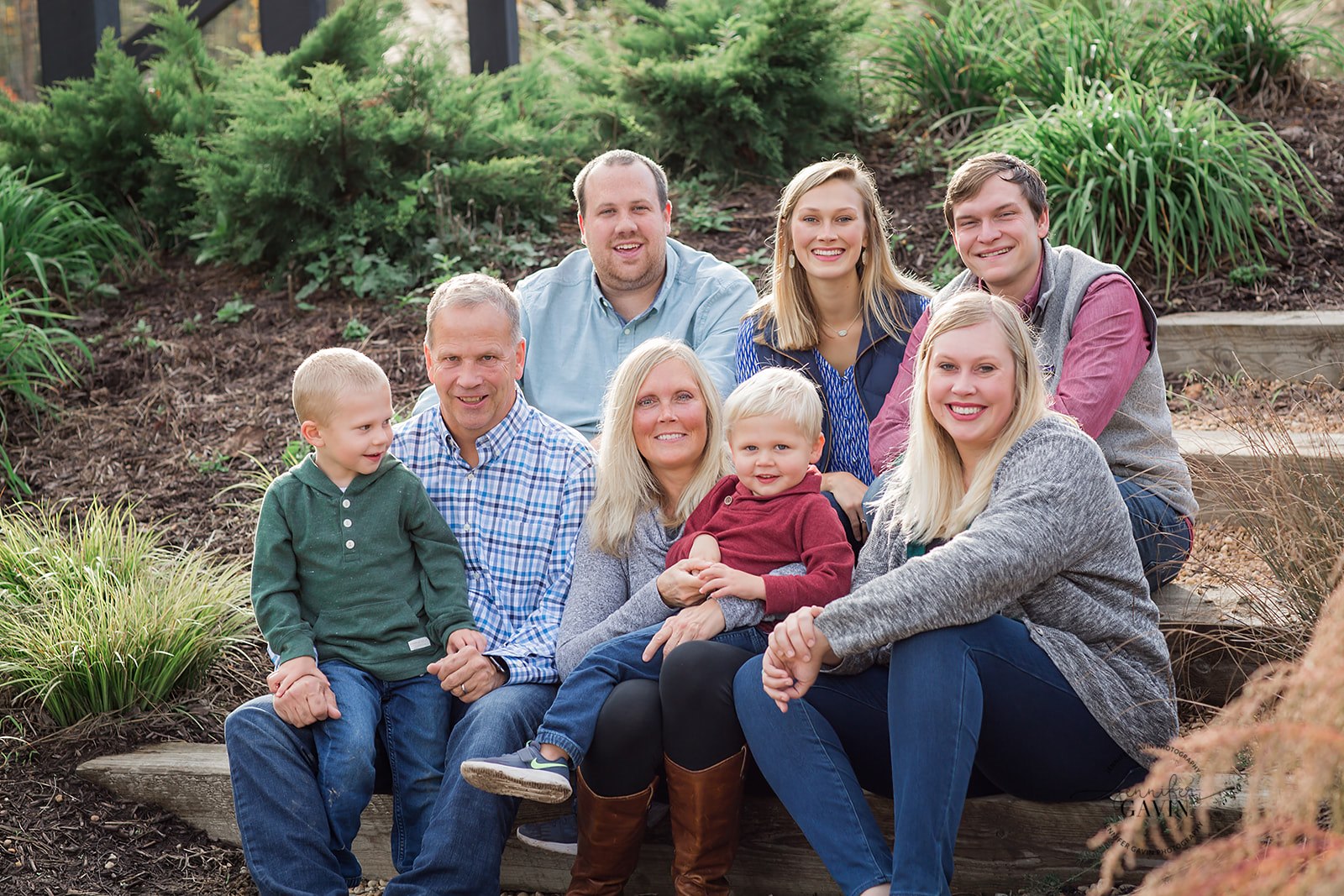 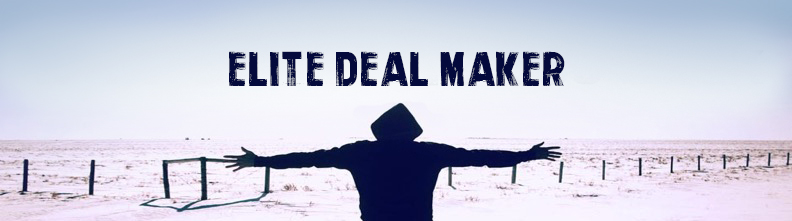 Jim Ingersoll – Investor, Author, PodcasterWe all invest!
jimingersoll@Verizon.net
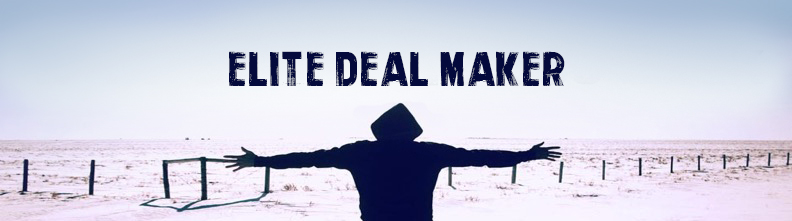 “Focus on building wealth & stop worrying about money
  as soon as you can…”  Tom Berry
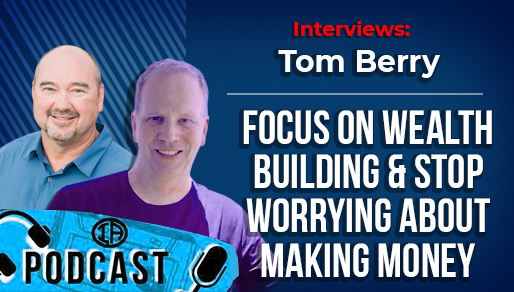 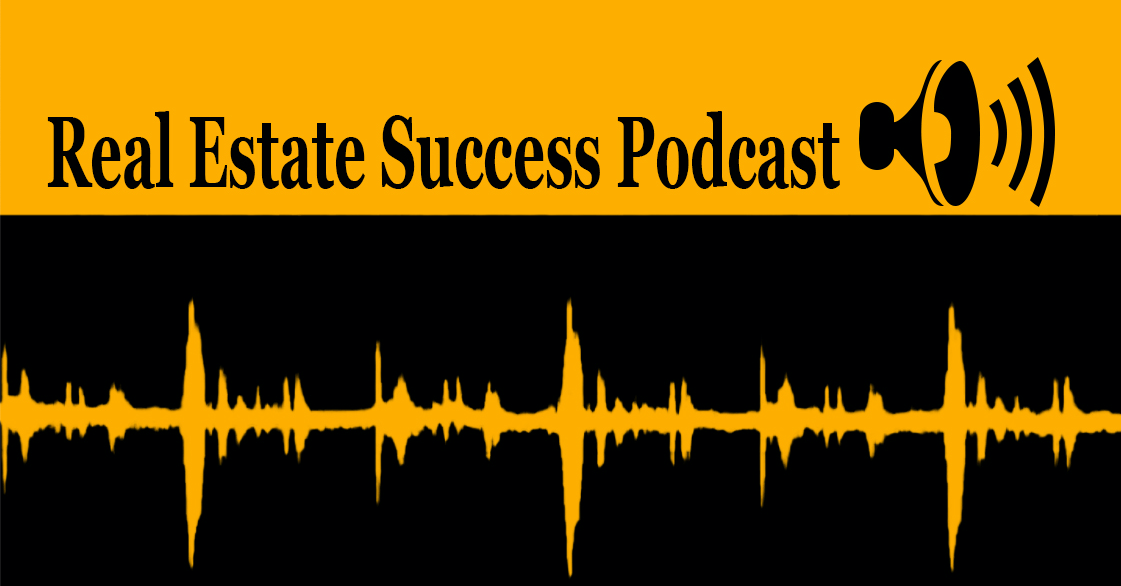 [Speaker Notes: Your Lead Generation OR Leverage your networks]
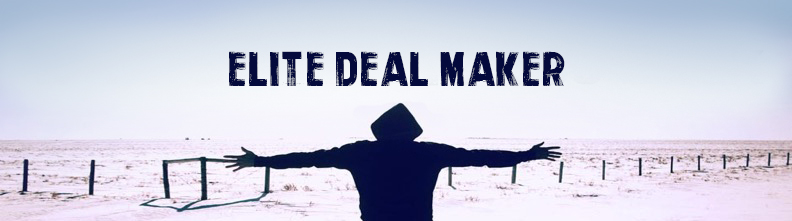 10 Traits of successful deal makers
1. Invest in themselves & their teams to have the best skills
2. Invest in strong relationships with successful people, mentors      and build out strong networks and relationships!
3. Clear goals, written down, and constantly measure     their results throughout the year
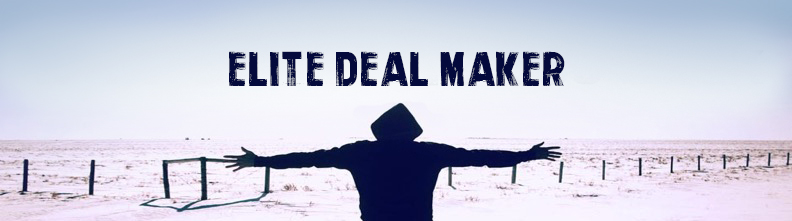 10 Traits of successful deal makers
Know their “why”
Give/serve/mission
Emotional control
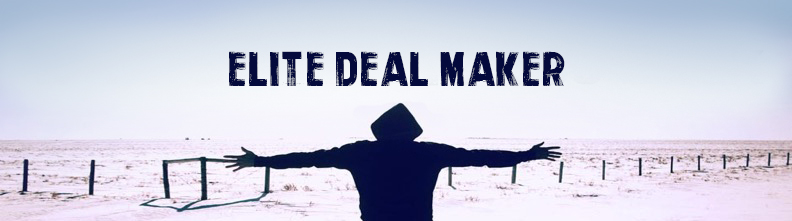 Traits of successful deal makers
7.  Focus & great time management8.  Gratitude everyday
9.  Self-worth and positive mindset
10.  Highest possible Character and Integrity
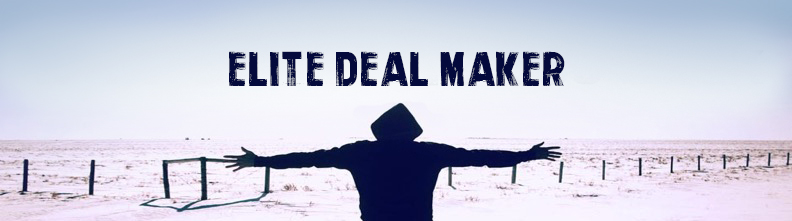 Traits of successful deal makers
11.  Read (or listen)Books, Podcasts, YouTube University….
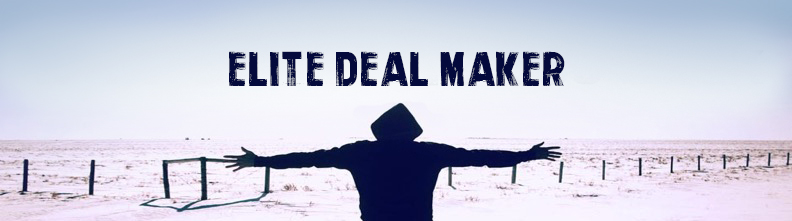 But how do we make GREAT deals?
[Speaker Notes: Your Lead Generation OR Leverage your networks]
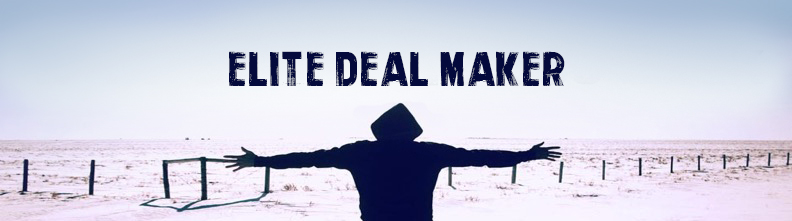 Deal Flow (or access)
[Speaker Notes: Your Lead Generation OR Leverage your networks]
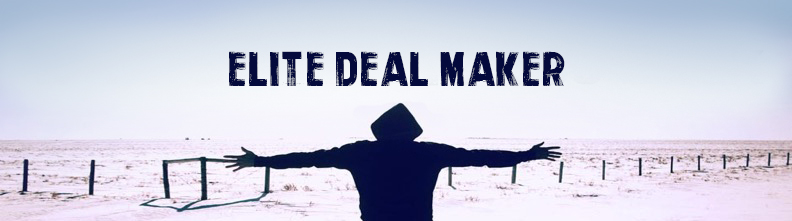 Operate w/o their own cash!
[Speaker Notes: Your Lead Generation OR Leverage your networks]
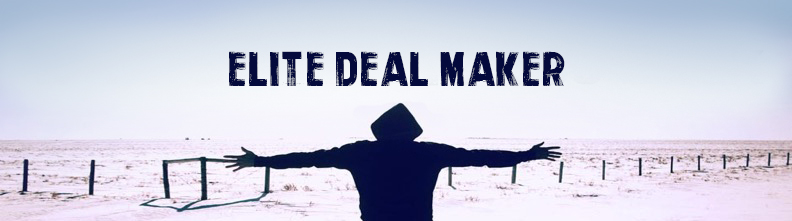 Leverage
OPM, OPI, OPD, OPT…
[Speaker Notes: Money – Knowledge – experience – 
Make today the day you overcome!]
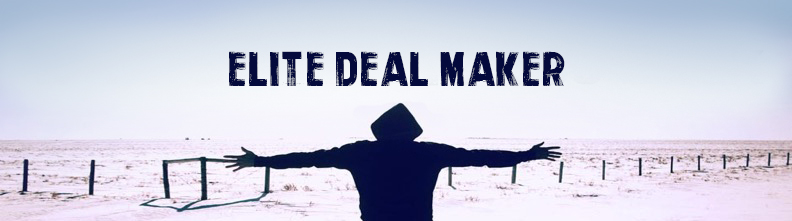 Funding, Structuring & Control - BIG tool box & Access
[Speaker Notes: Private money – relationships.   Brrr, seller financing, sub 2 deals, options]
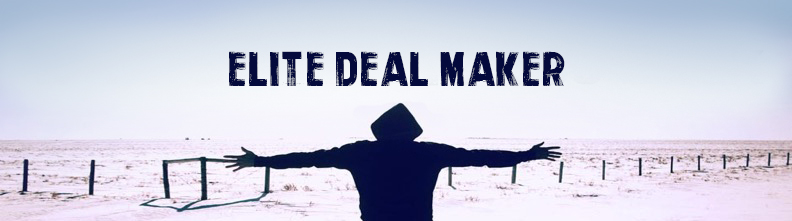 Long-term thinking
[Speaker Notes: Wholesalers – days/weeks.   Fiippers – Months.  Private Lenders – Months.   JV Financiers – A few years.    Landlords/Note investors – Multiple Years.  Legacy builders - Decades]
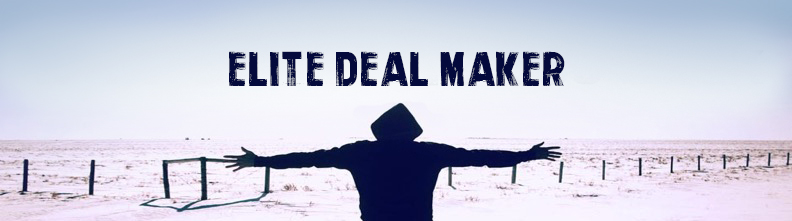 Tax Strategies on steroids
[Speaker Notes: 1031 Exchanges – Self Directed IRAs – Opportunity Zones]
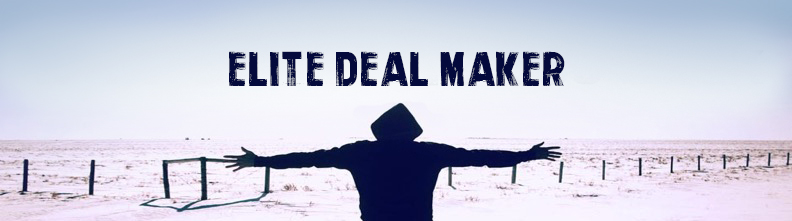 Decisive Action
[Speaker Notes: Quick decisions with limited info/due diligence of the critical few items]
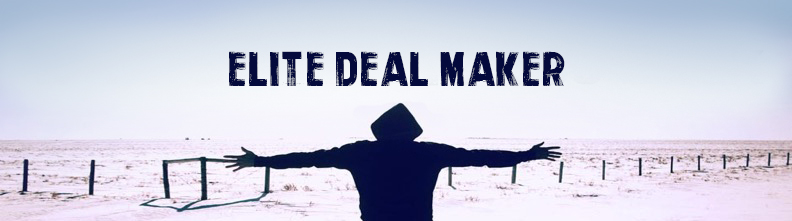 Negotiator
[Speaker Notes: Listening is critical.   Mirroring.   Tactical empathy.    Making the discussion about the other pereson]
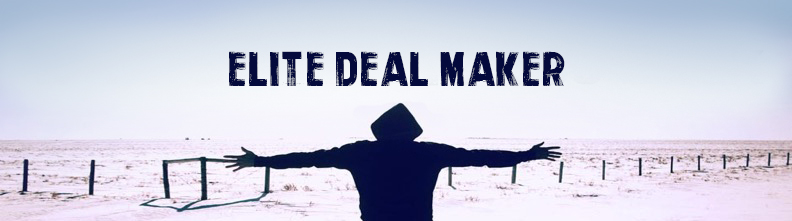 Network Builder
“If your net worth is not increasing fast enough, you need to challengeyour network”
[Speaker Notes: Money – Knowledge – experience – 
Make today the day you overcome!]
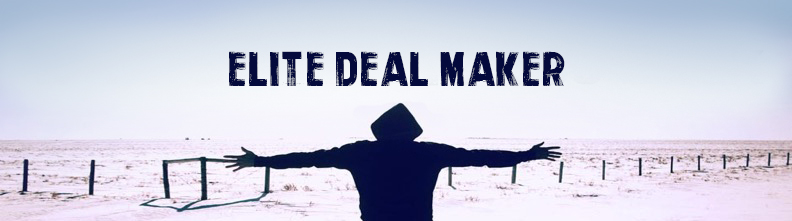 Make decisions with numbers, not emotions
“Is
[Speaker Notes: Money – Knowledge – experience – 
Make today the day you overcome!]
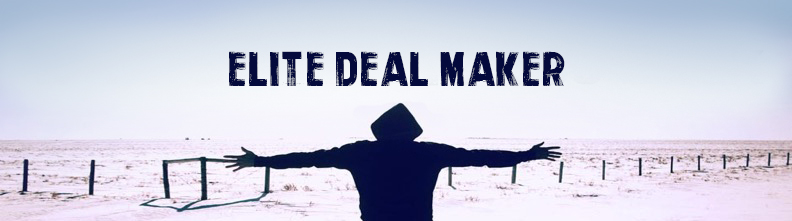 Privacy
“Is there a circumstance you can think of where you would want 
The general public to know the houses you own?”
[Speaker Notes: Money – Knowledge – experience – 
Make today the day you overcome!]
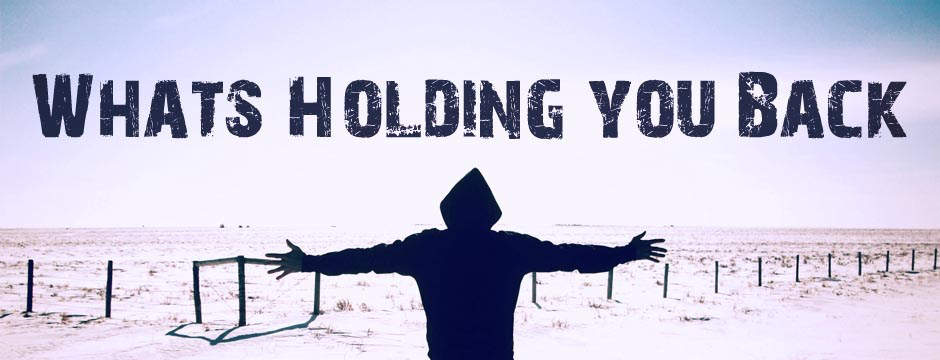 Implementation (Massive Action)
[Speaker Notes: Money – Knowledge – experience – 
Make today the day you overcome!]
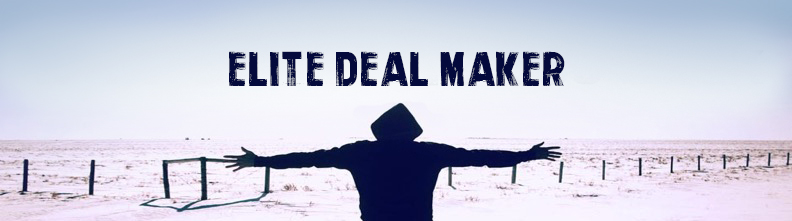 Protector at all costs
[Speaker Notes: When things go wrong, don’t bury head in the sand.  Man up and make it right]
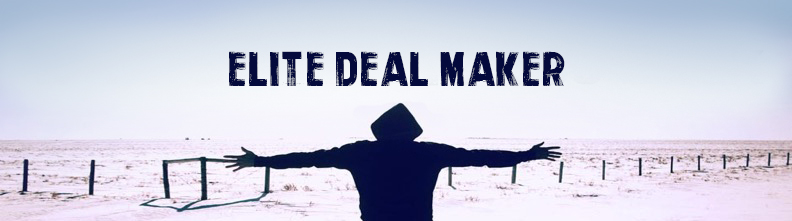 Legacy Builders
[Speaker Notes: When things go wrong, don’t bury head in the sand.  Man up and make it right]
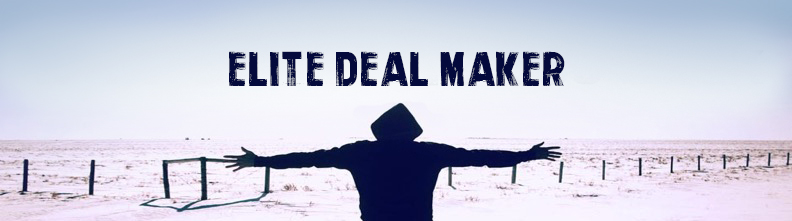 Lifetime learner
[Speaker Notes: Money – Knowledge – experience – 
Make today the day you overcome!]
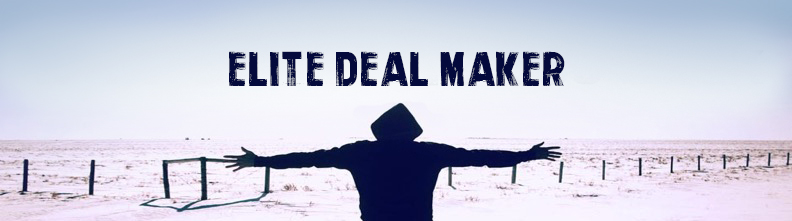 Problem solver, Mission focused
[Speaker Notes: Money – Knowledge – experience – 
Make today the day you overcome!]
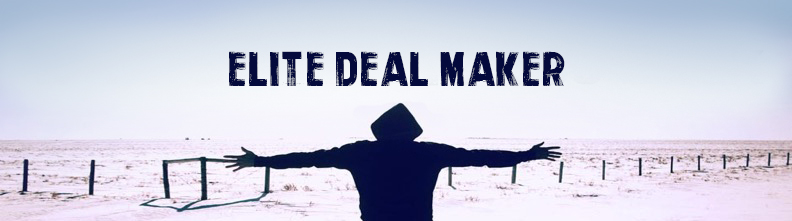 Traits of successful deal makers
1. Invest in themselves & their teams2. Invest in strong relationships
3. Clear goals, written down
Know their “why”
5.  Give/serve/mission
6.  Emotional control
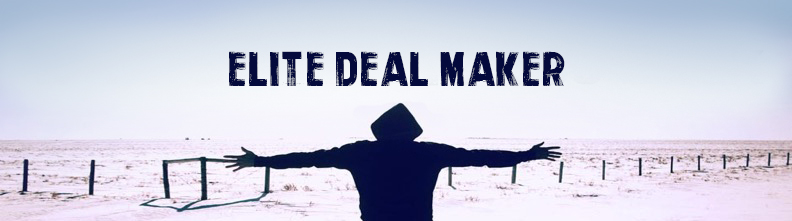 10 Traits of successful deal makers
7.    Focus & great time management
8.    Gratitude everyday
9.    Self-worth and positive mindset
Highest possible Character and Integrity
 Read, listen to books, podcasts, YouTube
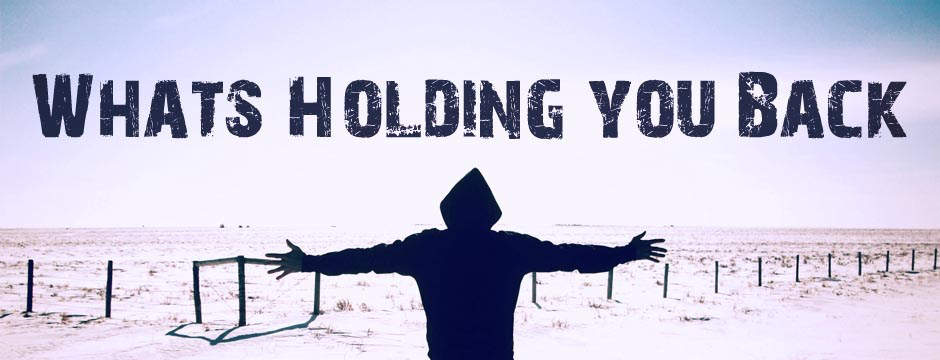 Deals, Funding, Knowledge, Network?
[Speaker Notes: Money – Knowledge – experience – 
Make today the day you overcome!]
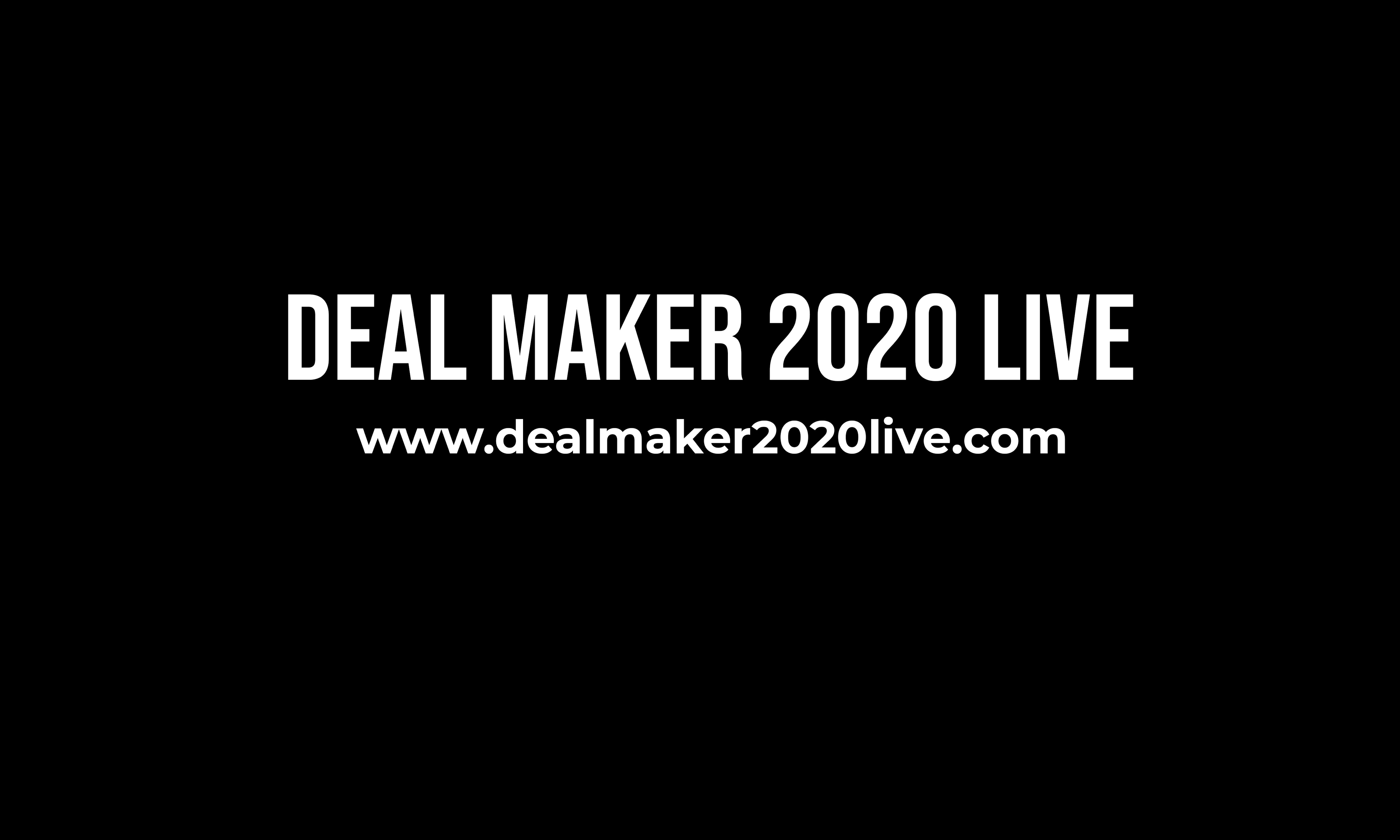 [Speaker Notes: When should I start?     

Am I too young or too old?

Don’t have enough money?]
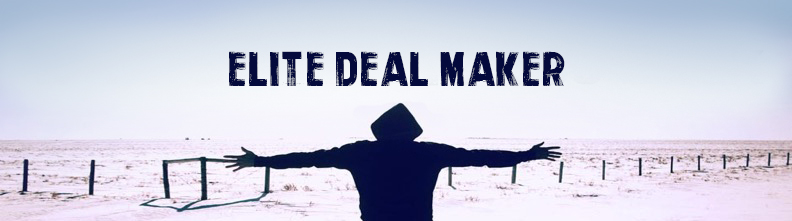 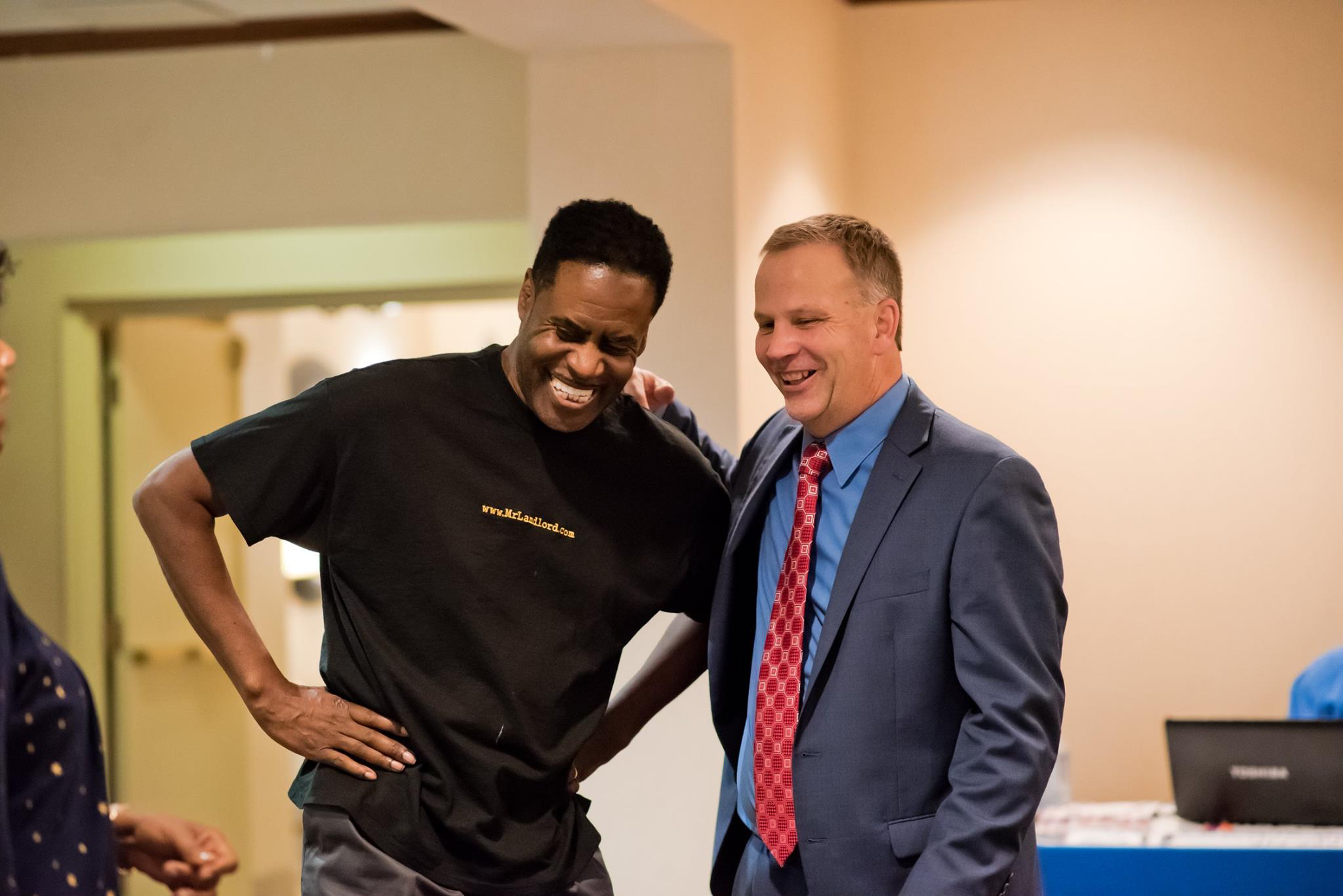 Speakers = content
Panels = Discussions

Focus on the People!

Network = Net worth
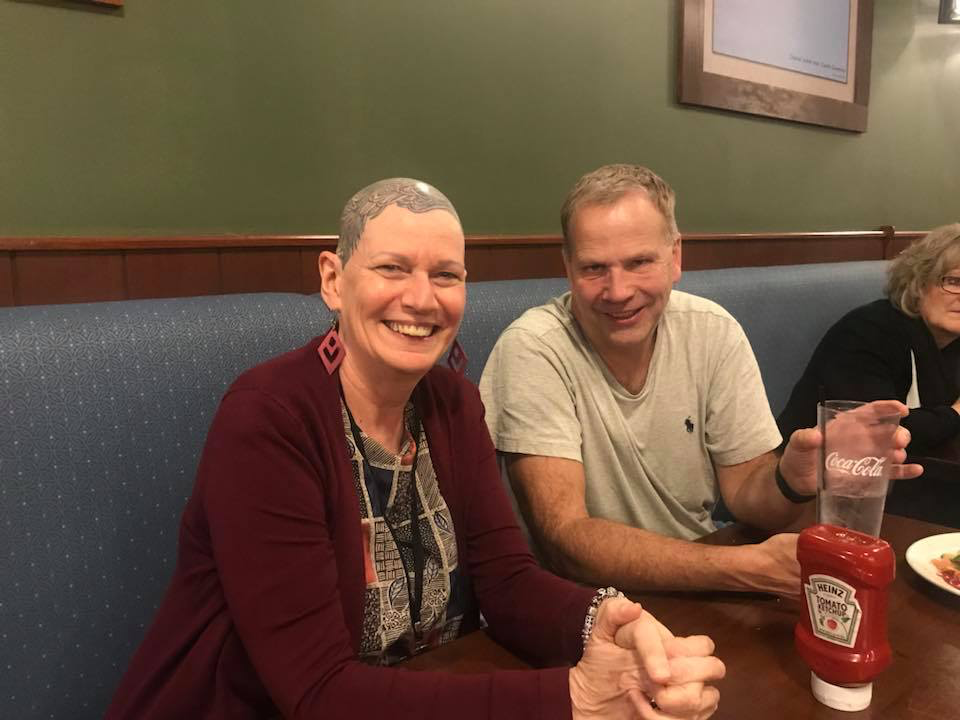 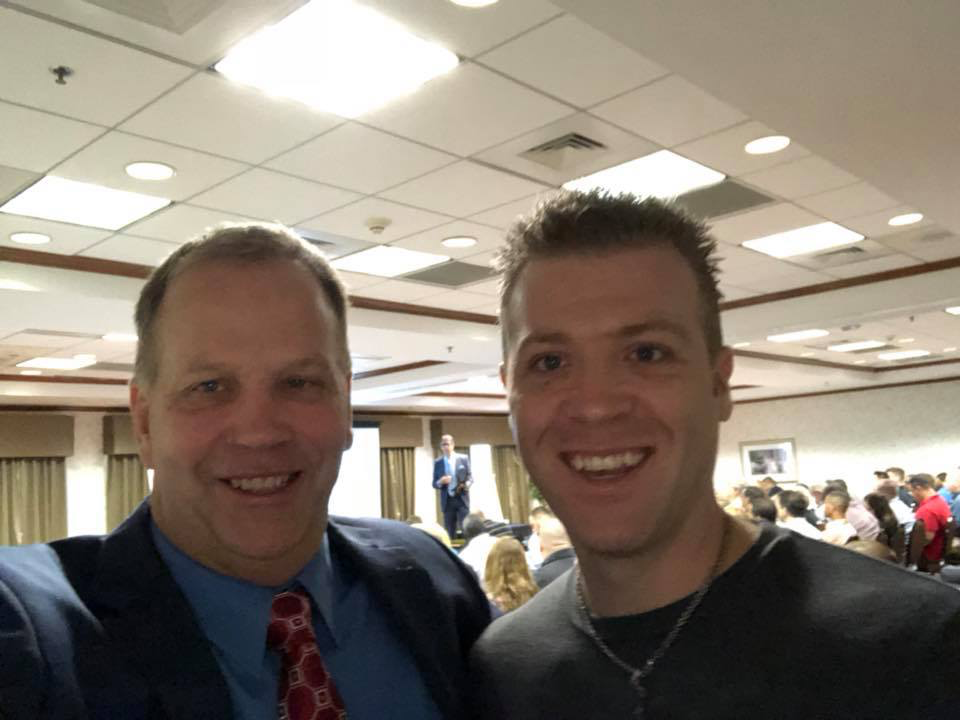 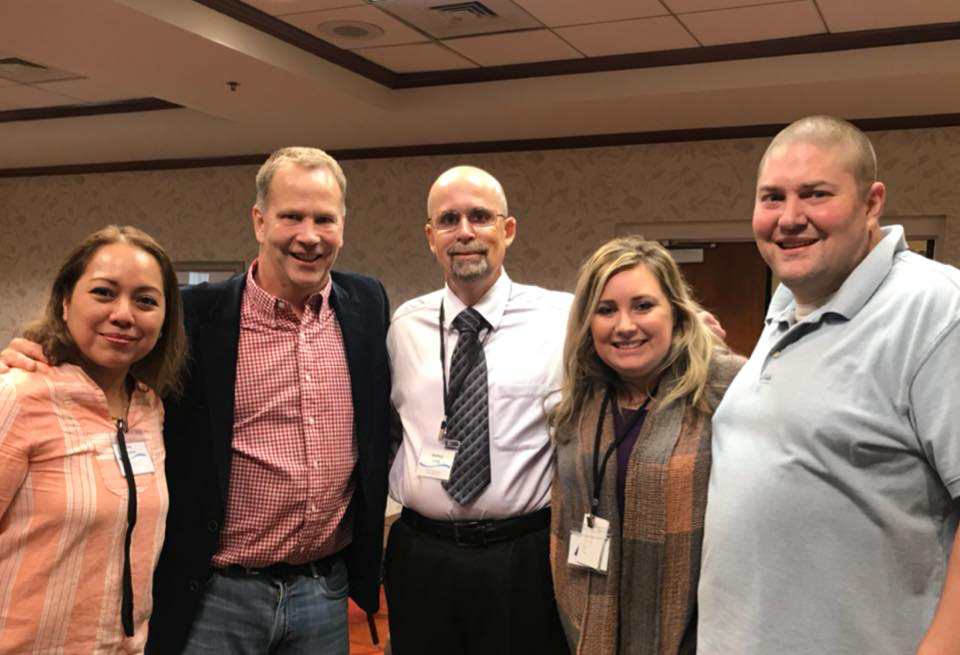 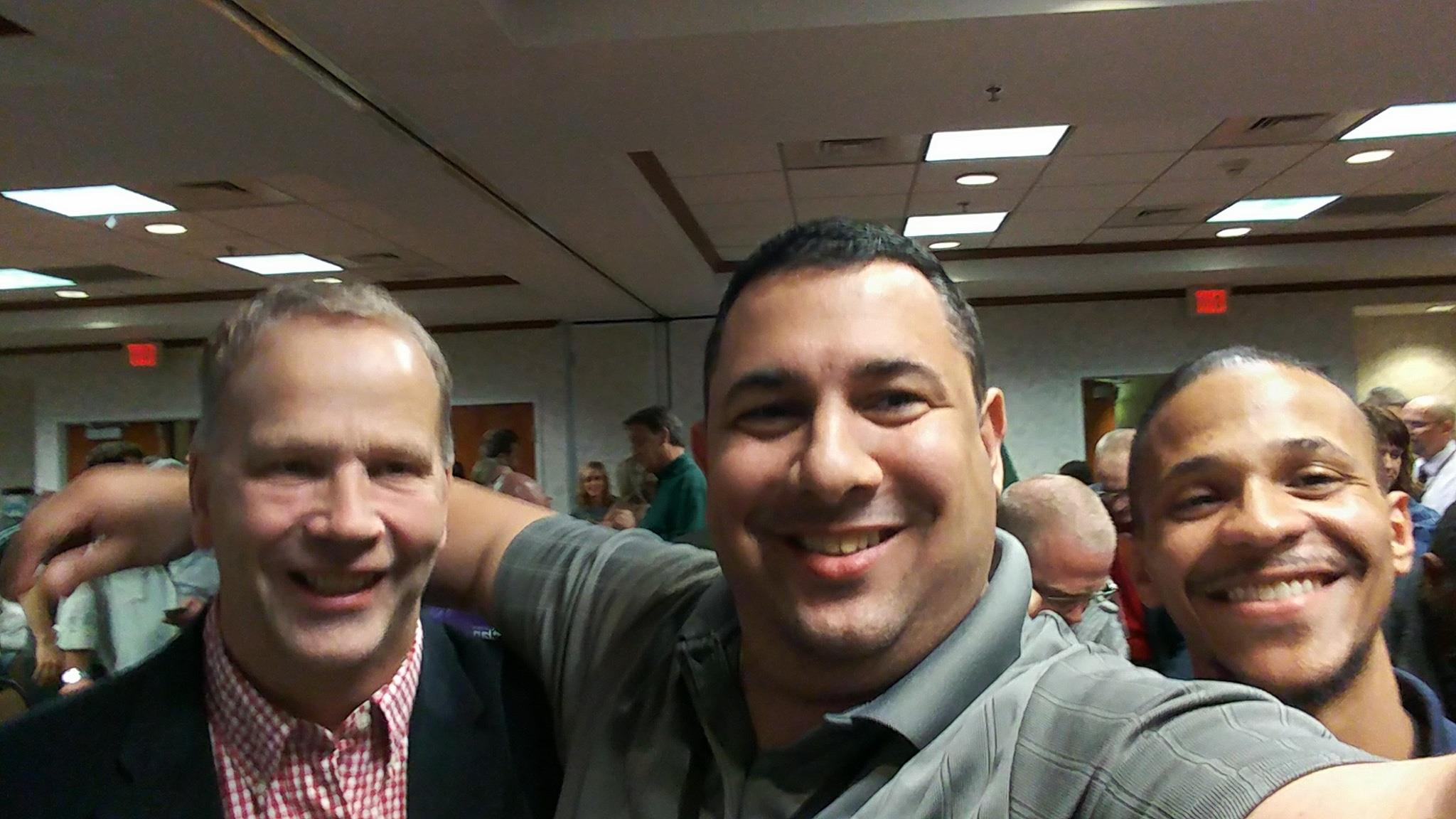 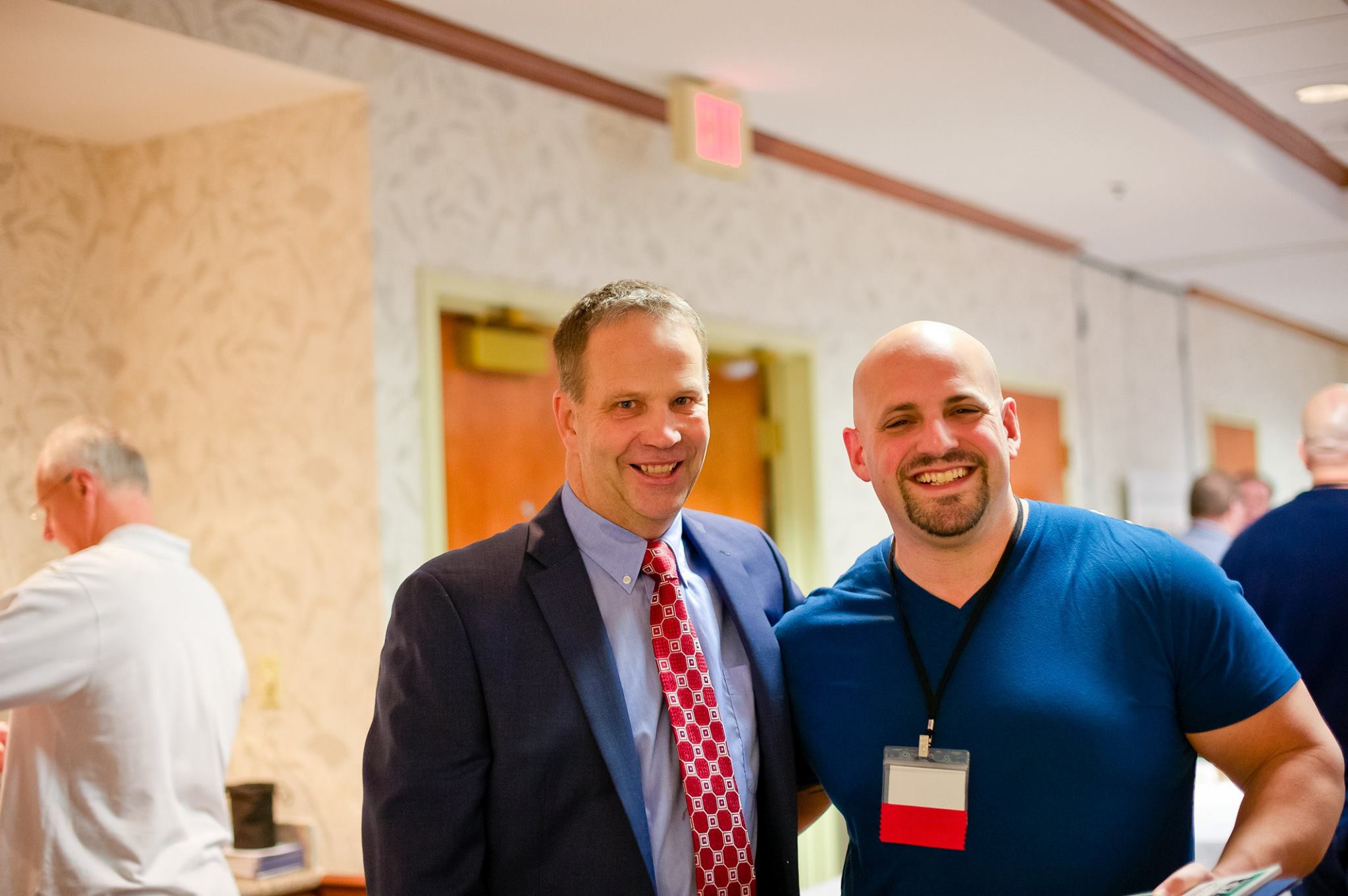 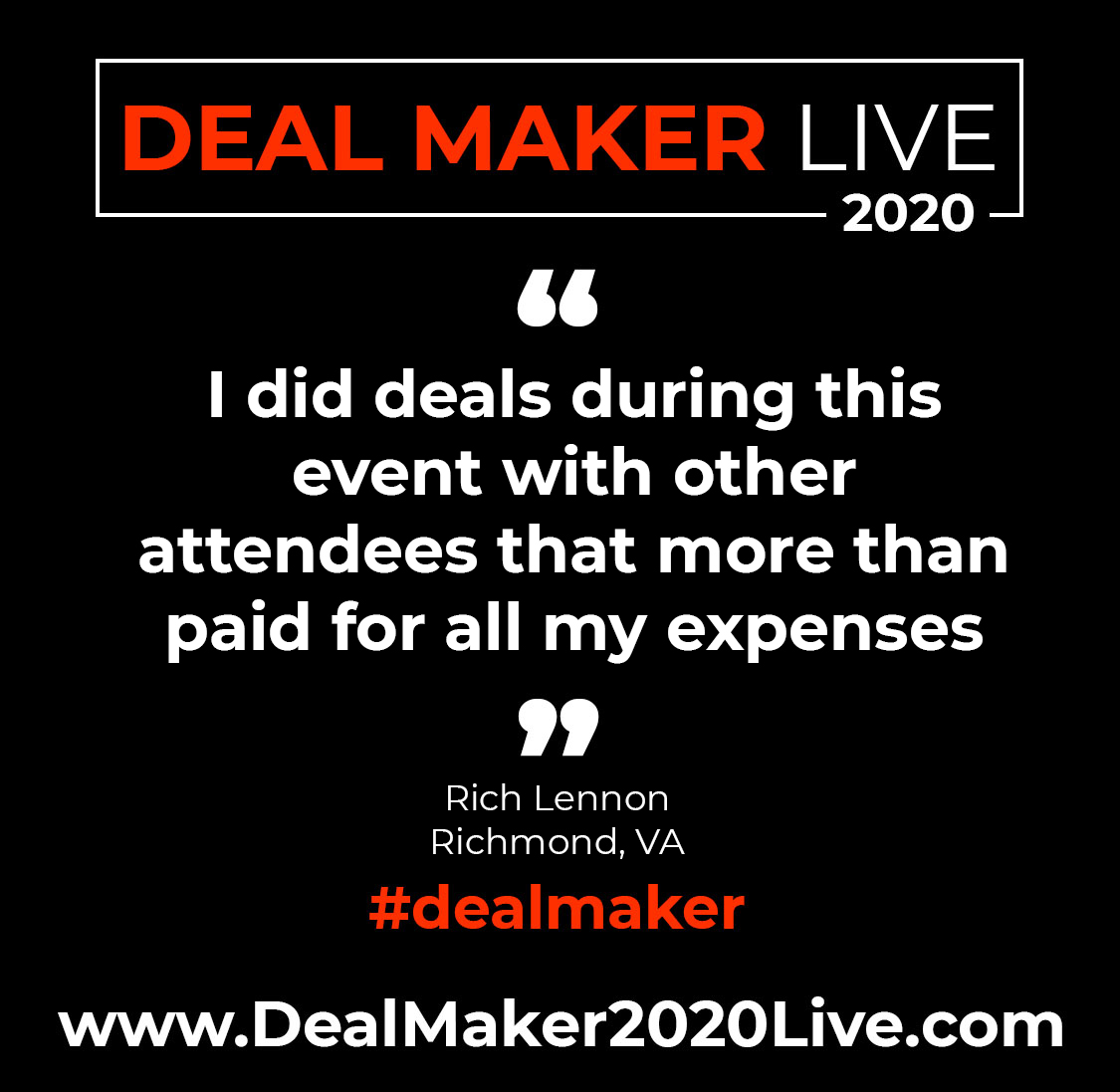 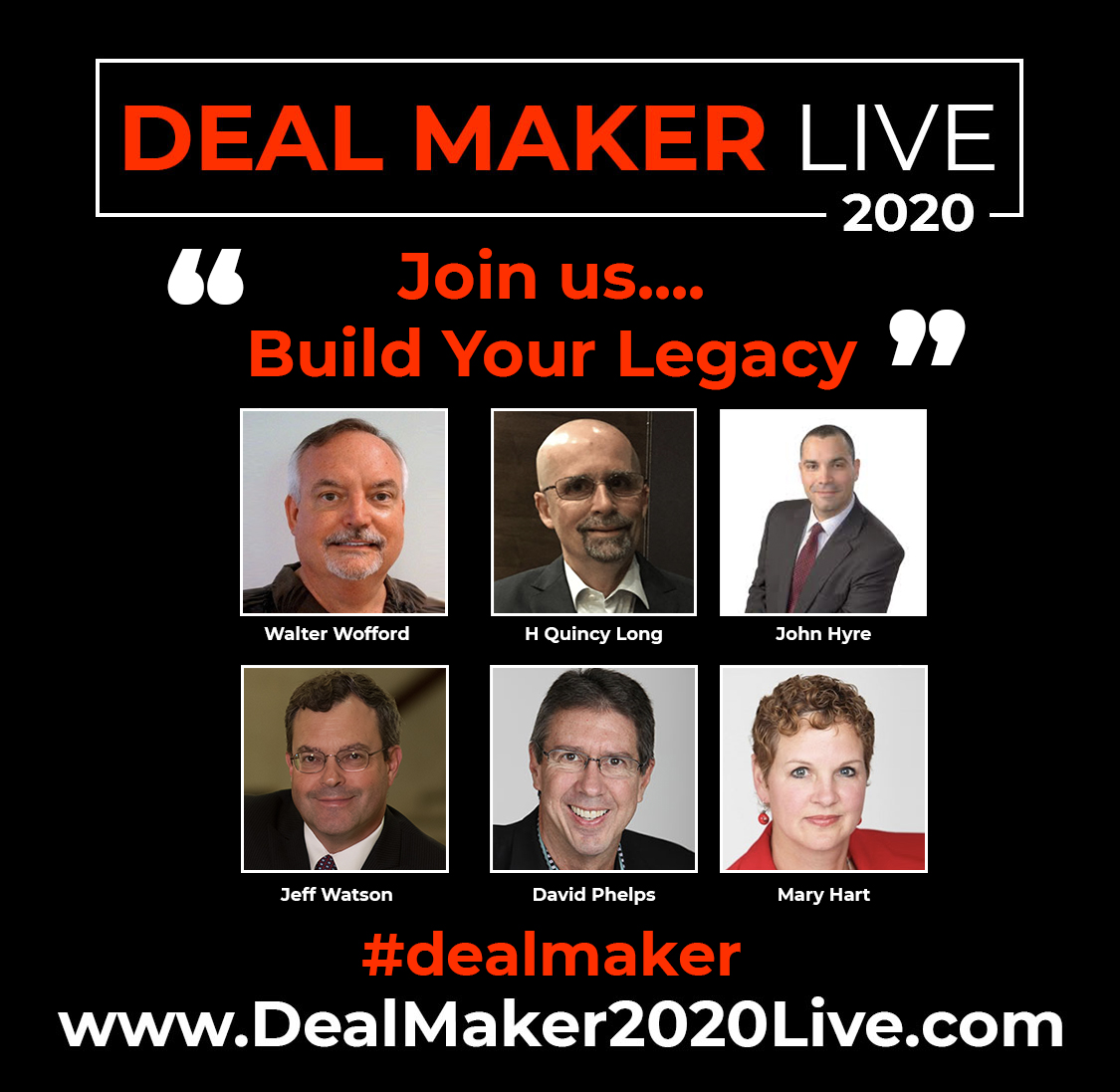 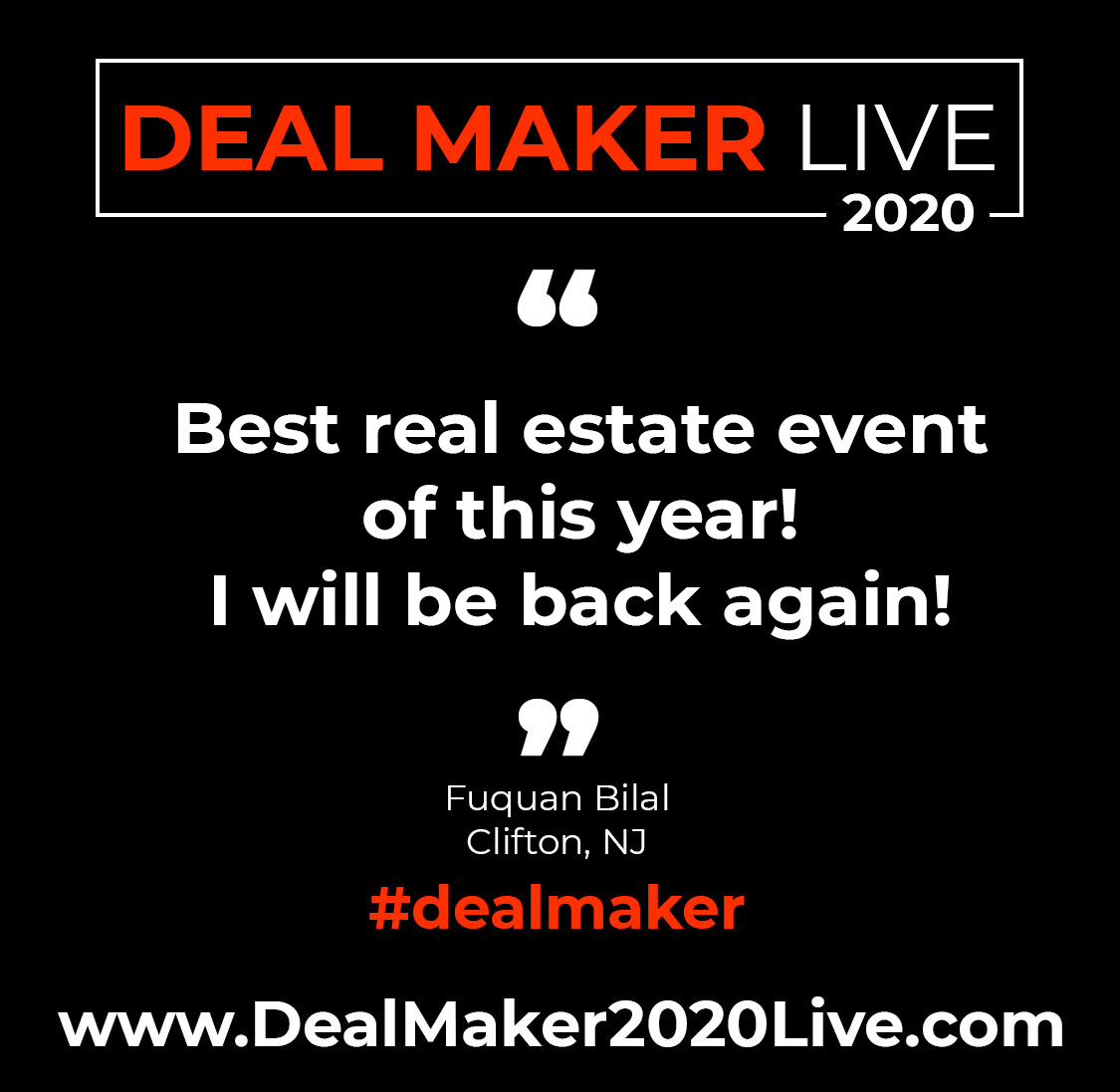 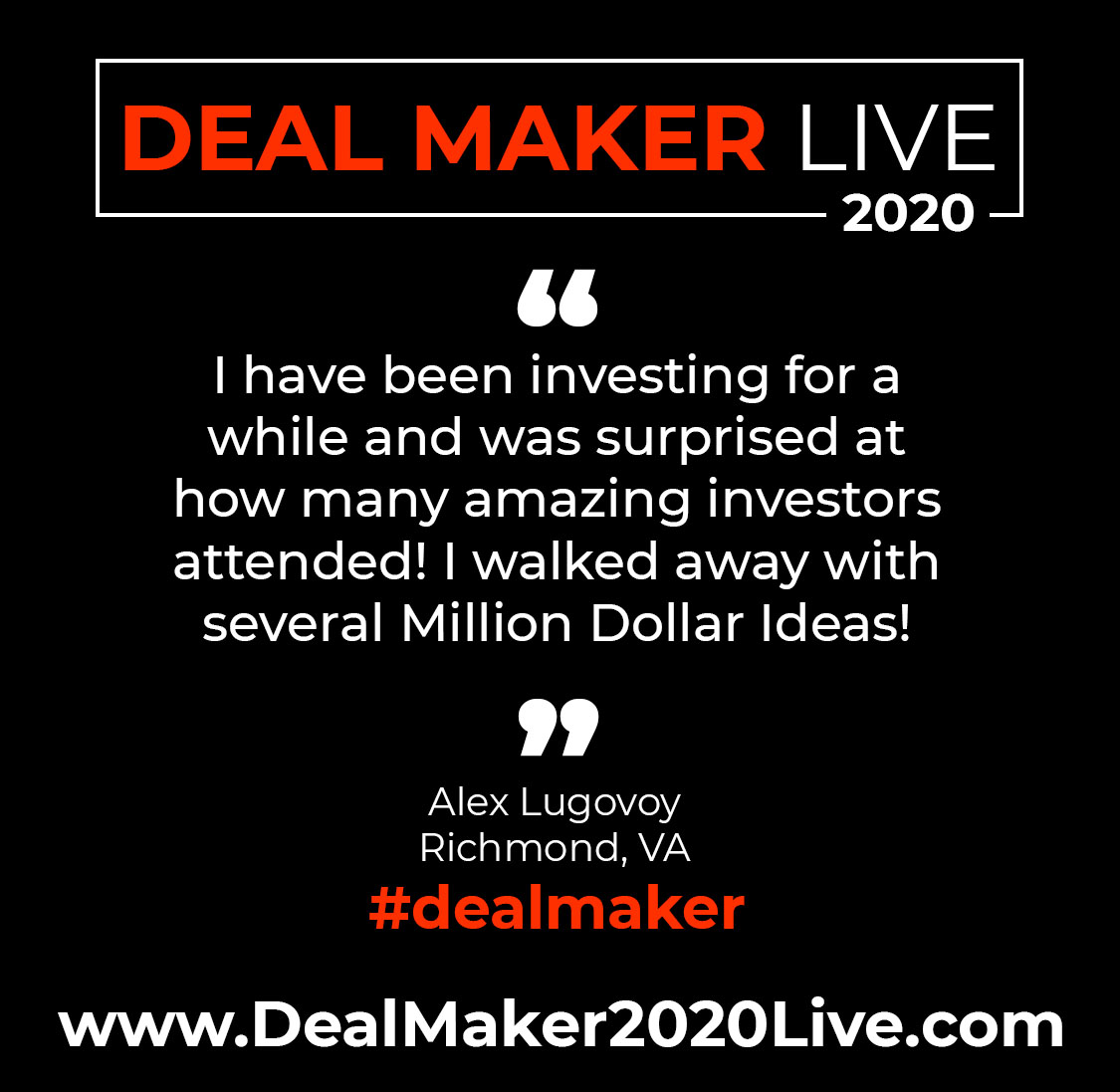 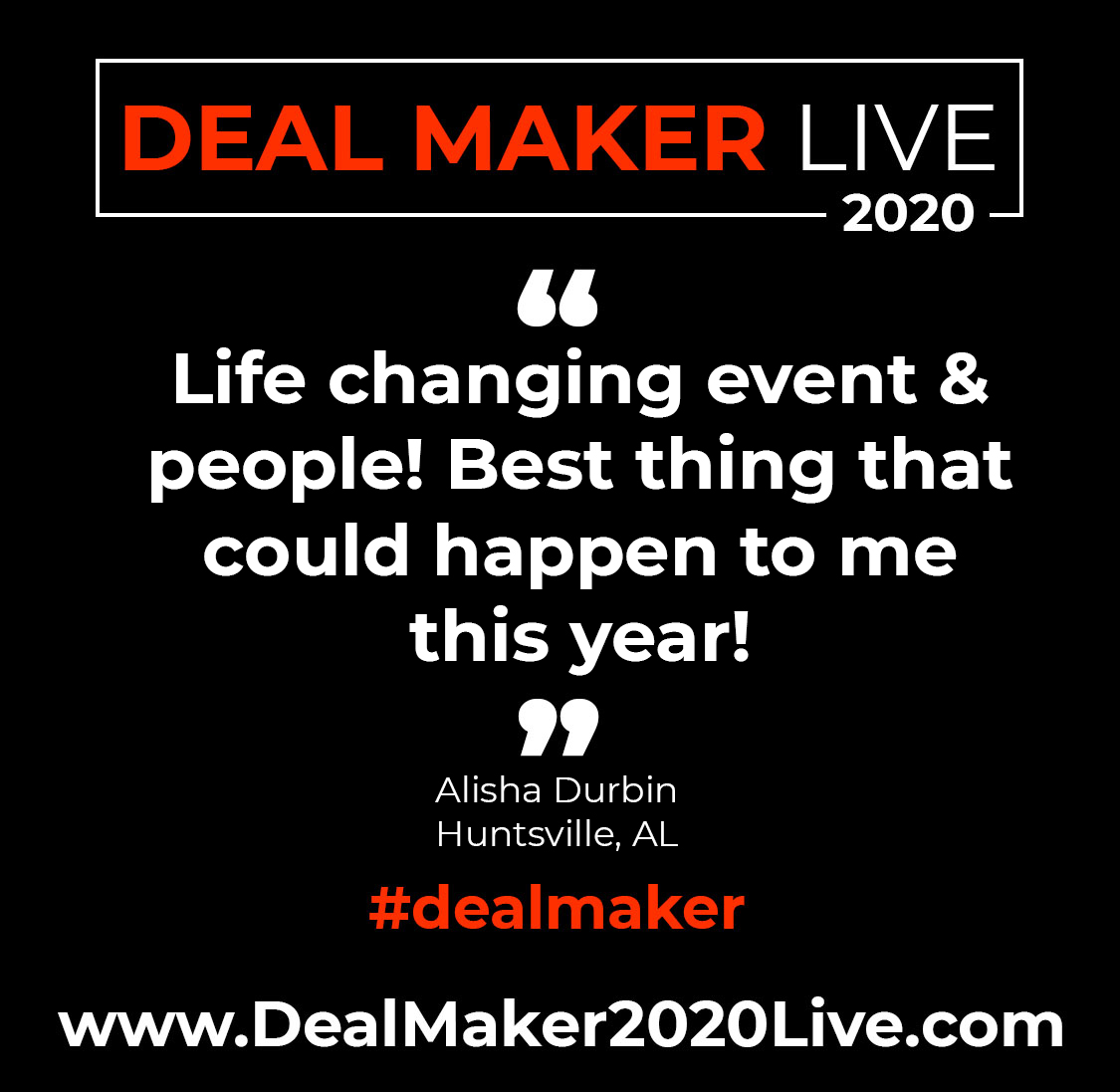 [Speaker Notes: Money – Knowledge – experience – 
Make today the day you overcome!]
[Speaker Notes: Money – Knowledge – experience – 
Make today the day you overcome!]